ANSWERING THE CALL
Center for Student Diversity and Inclusion
Carnegie Mellon Women’s Association (CMWA) Winter Series Keynote
Angela N. Campbell, Ph.D.
Executive Director
[Speaker Notes: Main title: 40 pt. Arial
Presenter Name: 16 pt. Arial
Presenters Title: 16 pt. Arial Italic]
THE CALL: Commitment to Diversity, Equity, & Inclusion
“A diverse and Inclusive community is the foundation for excellence in research, creativity, learning and human development, and is, therefore, at the core of our mission as a university. As a CMU community, we all bear responsibility for supporting this foundation – with each and every faculty member, senior leader, student, and staff person contributing to the effort.” 
Dr. Farnam Jahanian, CMU President
Situating and Grounding the Work of Diversity and Inclusion
Strategic Purpose and Inclusive Excellence
To Enrich the student experience using research-based practices that inform how to nurture the multi-dimensional identity, cultural and socioemotional needs and aspirations of a diverse student population 

To create awareness about the needs of minoritized and/or underrepresented student groups at Carnegie Mellon
To lead advocacy efforts for institutional change to better serve our constituency groups
To create and stimulate a culturally responsive and engaging campus environment for graduate and undergraduate students across the university
Welcome innovation, new frames, ideas,  new insights, from new & different voices
High Impact Practices Represented in Three Transformative Domains
Cultural & Intersectional competencies

Growth Mindset & Strength-based Advising & Mentoring

Community and leadership Building
Access and Pipeline Initiatives for graduate and undergraduate students

2. Undergraduate and Graduate
    Student Support, Recruitment,    	Retention, Outreach

3. Campus Engagement
BUILDING AN ECOSYSTEM for DIVERSITY, INCLUSION & EQUITY TO WORK IN SUSTAINABLE WAYS
Access and Pipeline Initiatives
Summer Academy for Math and Science (SAMS) – Link to the CMU Colleges, Central & Community
Six-week residential program for rising high school juniors and seniors interested in pursuing STEM-related undergraduate majors 
SAMS scholars engage in a rigorous curriculum designed to enhance their academic profile for potential admissibility to highly selective institutions
High selectivity admission rate.
SAMS Program
The program, since its inception in 2001, is committed to expanding the pipeline of minoritized students in STEM-fields
Nationwide recruitment via Office of Admission and Community-based organizations
First generation, low income, ethnic minority, Title 1 Schools
Tuition, room and board fully subsidized 
Opportunities for doctoral students and post-doctoral students to assist as mentors, tutors, assistants, lead service learning projects, and in some cases, symposium project leads/assistants 
Admissions events: Celebration of Diversity Weekends
Organizational Advising & Community OutreachStrong Women, Strong Girls
Undergraduate Student Support and Outreach
FIRST Together@cmu
Awareness, advocacy, and supportive programming aimed to enhance and support the experience of first generation students on campus
2.  Affinity group – Identity development; Student led organization support
Advisement/Mentoring: NSBE, SALSA, FEMME, ALLIES
COMPASS (Peer Mentoring: Undergraduate students in the sciences) 
Doctoral & Grad students support Undergrads
Alumni engagement and support (events, coaching, career mentoring)
ORIGINS
Overnight retreat has served as a pre-orientation that facilitates the transition from high school to CMU for incoming students from groups that have been historically underrepresented in academia
 4.  Leadership Development in equity initiatives, sense of belonging and social justice
Black Male Summit (Co-sponsored with colleges, Provost): Writer’s Block
Mosaic Student Leadership Conference
Graduate Student Support,     Campus Engagement Recruitment & Outreach
Diversity & Inclusion Trainings:
SafeZone Training 
Bystander Training 
Bias Busters (co-sponsored)
MLK Lecture  (co-sponsored)
MLK Writing Awards – in conjunction with English dept. reading and discussion groups
Diversity and Inclusion Student Roundtable 
Diversity and Inclusion Network (DIN) Monthly Meetings (Center run)
Women and girls matter gathering
Racial justice advocacy
Multicultural events
Graduate Women’s Gathering
Graduate Students of Color
Graduate Student Assembly Advisory Board
Graduate Student Org Advising
Doctoral Student Networking (UPitt)
Fusion Forum 
Gem Scholars
Advise Grad ALLIES; GSA
Black Male Summit Initiatives
Writer’s Block
Mental Wellness for Black Men
Mentoring
Broader Campus & Community Impact
Inaugural Legacy Alumni Awards Celebration
Casop: A Requiem for Rice (co-sponsored w/ Dr. Edda Fields Black)
Charles Rojzman’s Visit to CMU: Transformational Social Therapy in racial and social justice work
Dr. Derrick Brooms, University of Cincinatti, Keynote Black Male Summit
Dr. Khalil Muhammad, MLK Lecture (co-sponsor)
President’s Task Force on Campus Climate 
Senior Research Fellow (SRF) in the CSDI develops assessment instruments and supports strategic assessment planning; SRF trains the team on program evaluation & analysis; and assessment best practices 
Campus equity initiatives
GET INVOLVED IN THE CENTER FOR STUDENT DIVERSITY & INCLUSION….
Dr. Derrick R. Brooms, Black Male Summit KeynoteProfessor in Sociology & Africana Studies at the University of Cincinnati
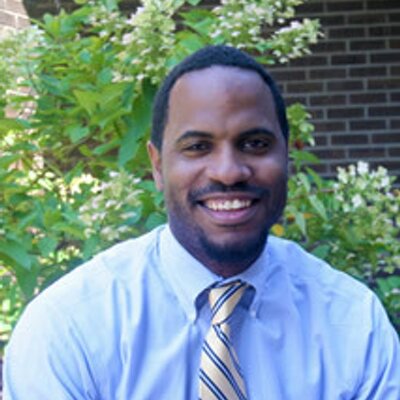 Dr. Khalil Gibran Muhammad, MLK Lecture Series, 2019
Khalil Gibran Muhammad is professor of History, Race and Public Policy at Harvard Kennedy School and the Suzanne Young Murray Professor at the Radcliffe Institute for Advanced Studies. He is the former Director of the Schomburg Center for Research in Black Culture, a division of the New York Public Library and the world’s leading library and archive of global black history. He was a former Associate Professor at Indiana University.
CASOP: A REQUIEM FOR RICE  Feb. 13th Requiem for Rice Day in Allegheny County, PAhttp://www.requiemforrice.com/
Edda Fields-Black, Historian, Professor, VisionaryLegacy Keeper
Charles Rojzman Visits CMU Transformational SocialTherapy - March 4-5, 2019
Charles Rojzman, a renowned French social
psychologist, author, and international consultant,
invented Transformational Social Therapy (TST)
twenty-five years ago as a method for transforming
institutions by helping people address the fear and
distrust that separate them and prevent them from
working together. He created the Charles Rojzman
Institute in 2003, now based in Switzerland. He
authored and co-authored over 12 books (several
translated into other languages), plus chapters in
edited books, and some 40 articles
https://www.youtube.com/watch?v=R9CnbulpJ0k

https://youtu.be/kPKfh3T51fw
What makes the great, GREAT?
In spite of any obstacles, they manage to leave a legacy and lift humanity from groveling pursuits to the achievement of great and noble deeds. We can hear their voices: “Higher!” they instruct. Each of us can do more with the resources we have been given. “Higher yet!” they insist. No matter the opposition you face or the discouragement that might overtake you, continue to rise. Higher still!” Drudgery cannot disgust you, obstacles cannot discourage you, labor cannot stagger you. Persist no matter what comes or what goes. “And even higher!” until you have reached the apex of your calling. To grow higher, deeper, wider, as the years go on; to conquer difficulties and acquire more and give more; to feel all faculties unfolding and truth descending into the soul – this makes life worth living.”
 (Dennis Kimbro, p. 289).
Question & Answer


Dr. Angela N. Campbell
Cohon University Center, LL75
412-268-2150
ancampbe@andrew.cmu.edu